Robot Project Overview
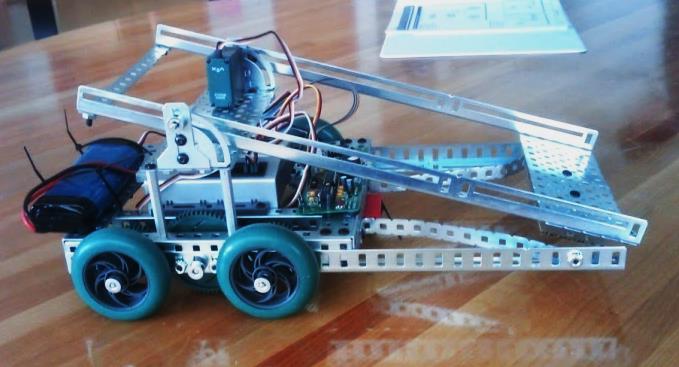 Introduction to Engineering – E10
1
Ken Youssefi
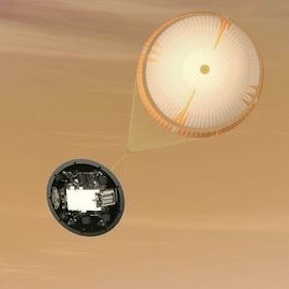 Mars Curiosity Rover
Earth - 9.8 m/s2     150 lb
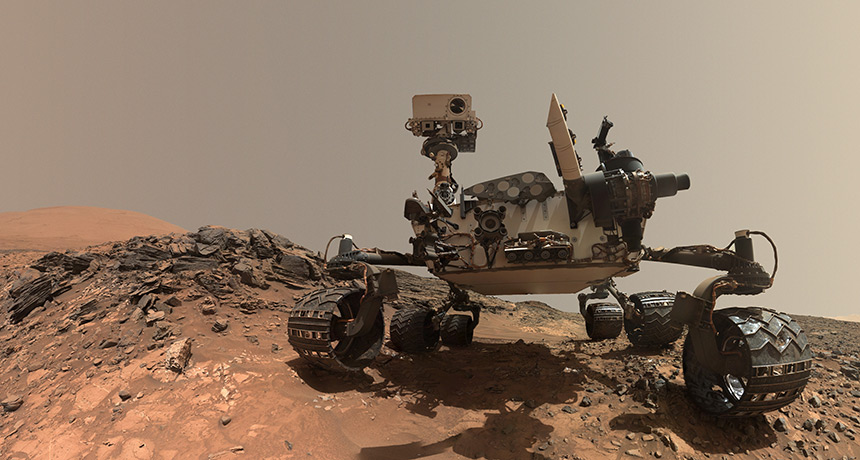 Size: About the size of a small SUV -- 10 x 9 feet and 7 feet tall
Mars -  3.71 m/s2    57
Moon -  1.622 m/s2  25
Weight: 900 kilograms (2,000 pounds)
Selfie
Jupiter -  24.8 m/s2   380
Features: Geology lab, rocker-bogie suspension, rock-vaporizing laser and lots of cameras
Launched:Nov. 26, 2011
Landed:Aug. 5, 2012
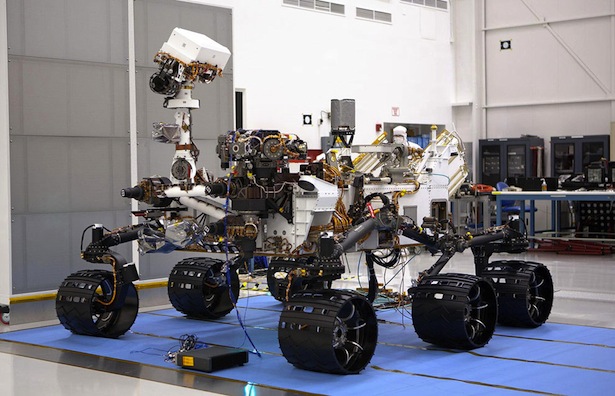 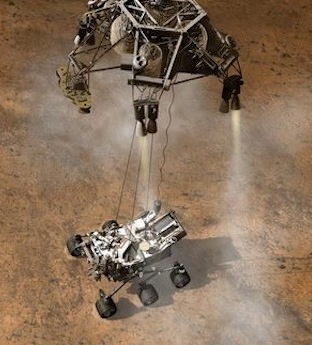 2
Introduction to Engineering – E10
Ken Youssefi
Mars Perseverance Rover (2020)
Main Job: The Perseverance rover will seek signs of ancient life and collect rock and soil samples for possible return to Earth.
Launch: July 30, 2020, Cape Canaveral Air Force Station, Florida
Landed: Feb. 18, 2021
Landing Site: Jezero Crater, Mars
Mission Duration: At least one Mars year (about 687 Earth days)
Tech Demo: The Mars Helicopter is a technology demonstration, hitching a ride on the Perseverance rover.
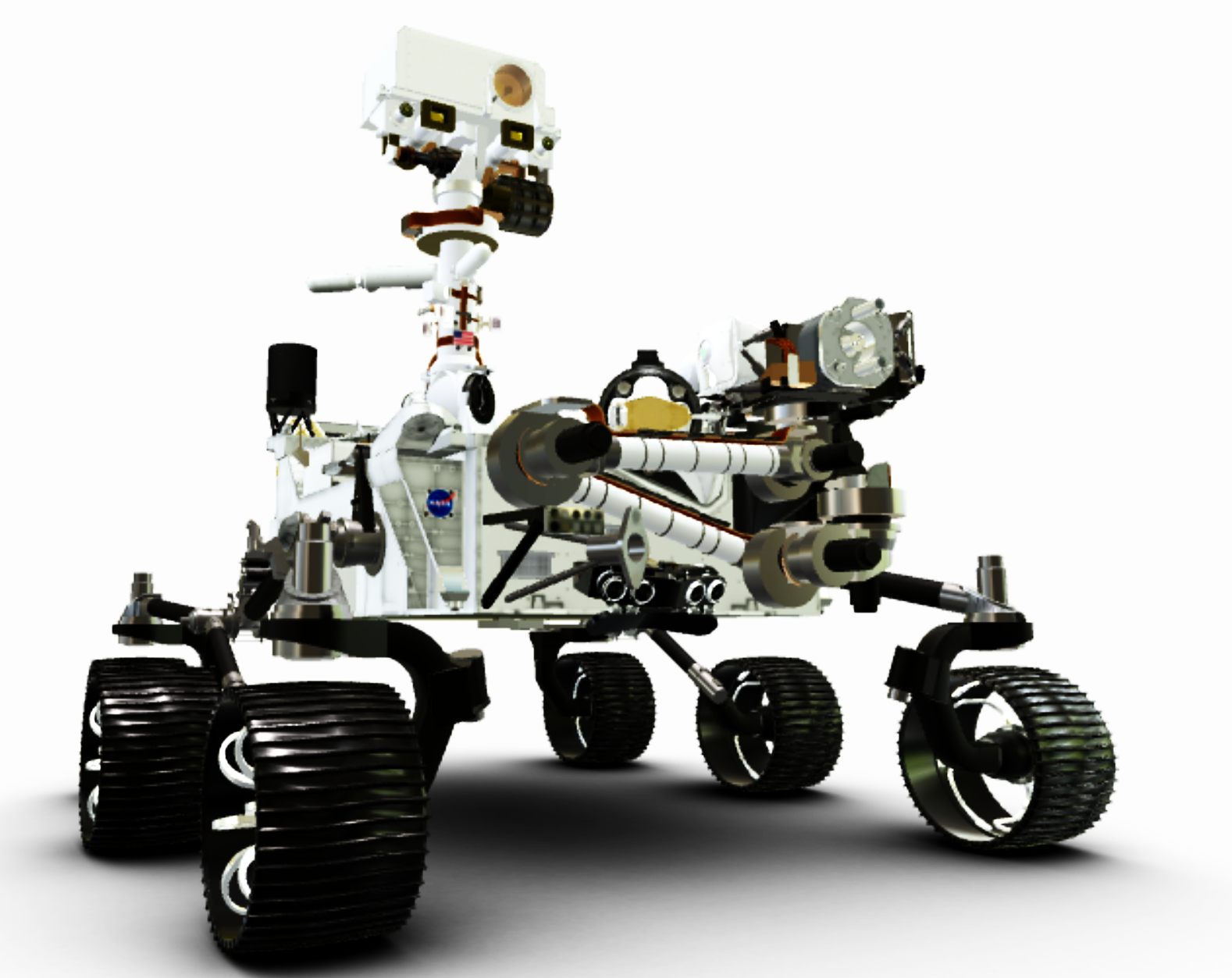 Introduction to Engineering – E10
3
Ken Youssefi
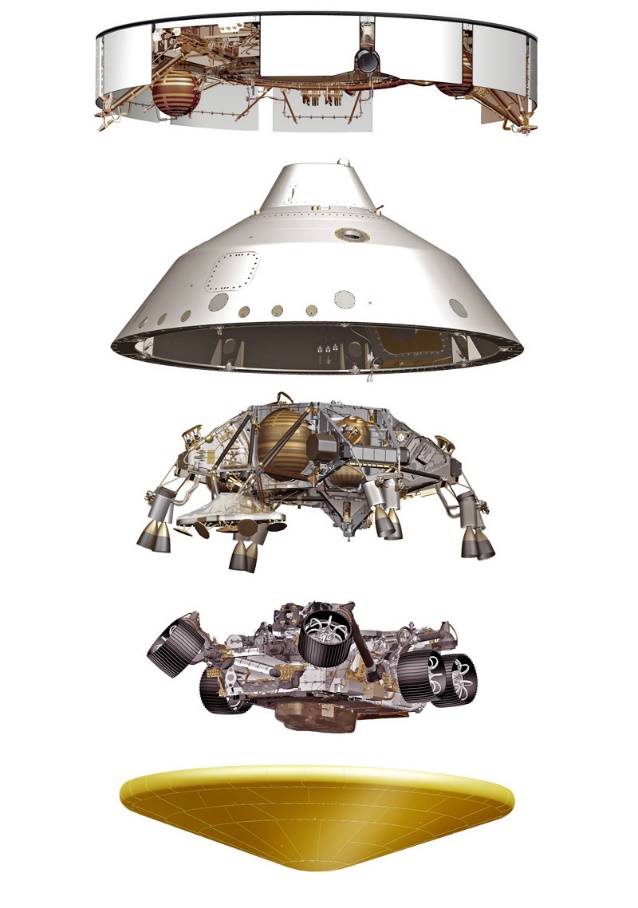 Mars 2020 spacecraft
Cruise stage
Backshell
Landing on Mars
Descent stage
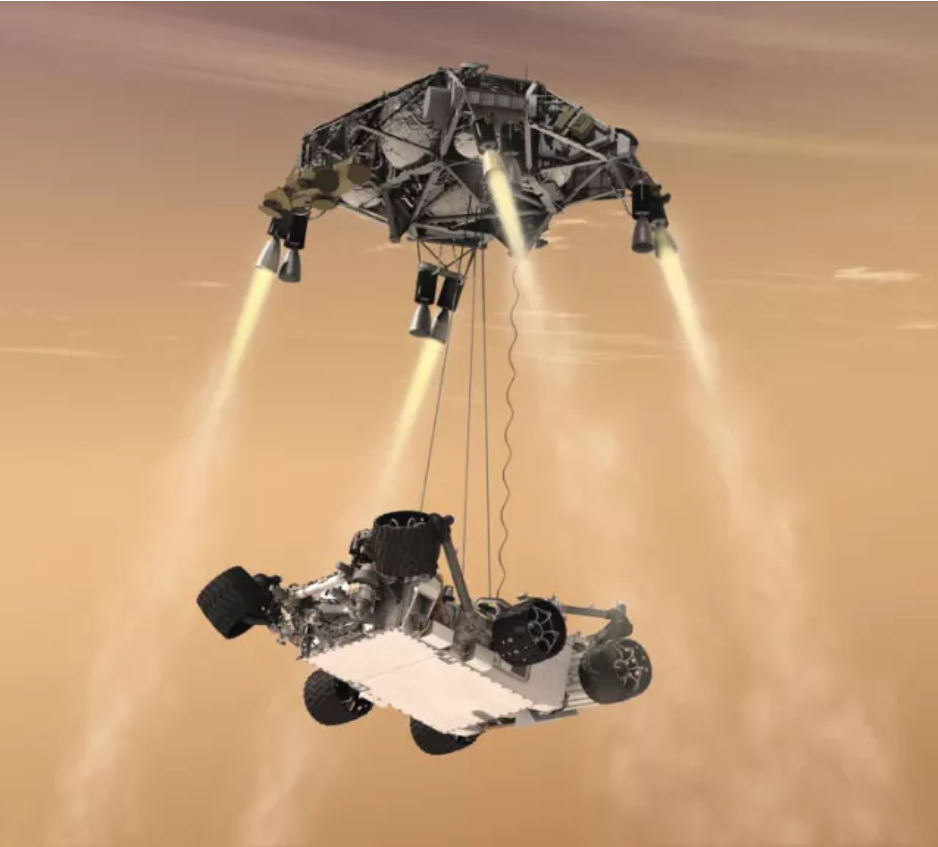 Heat shield
4
Introduction to Engineering – E10
Ken Youssefi
Science objectives
Looking for habitability – identify past environment that supported life
Seeking biosigniture – seeking signs of past life
Collecting rocks and soil sample and leaving them on the surface
Preparing for humans – test oxygen production from atmosphere
Fly the Helicopter– test the conditions for traveling by air
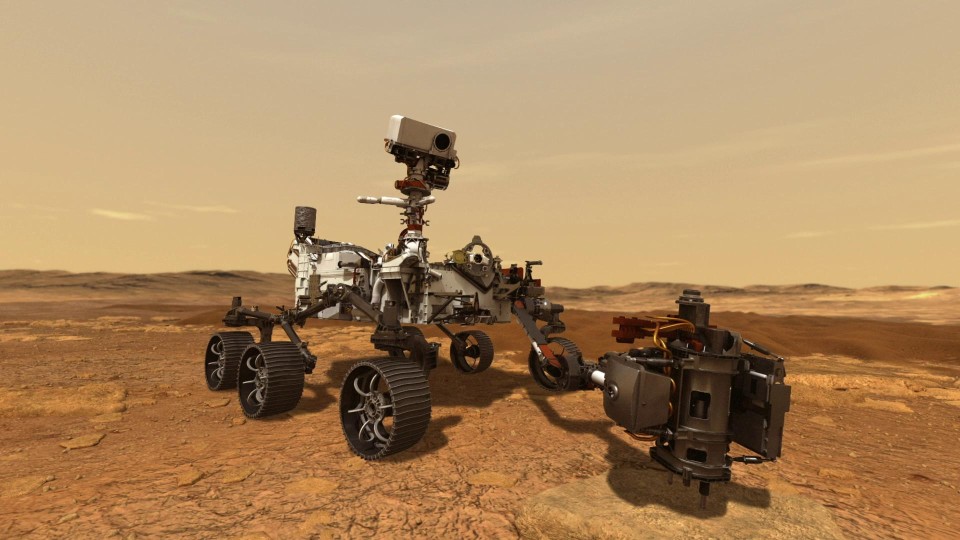 5
Ken Youssefi
Introduction to Engineering – E10
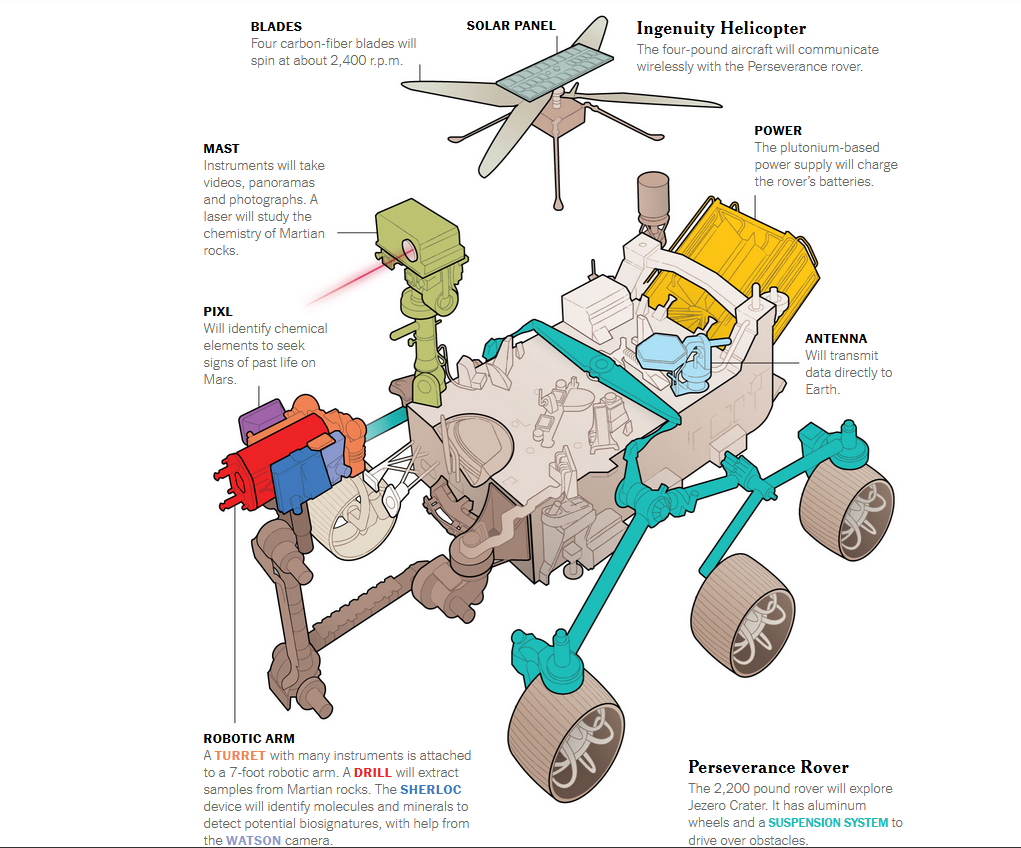 Main onboard equipment
6
Introduction to Engineering – E10
Ken Youssefi
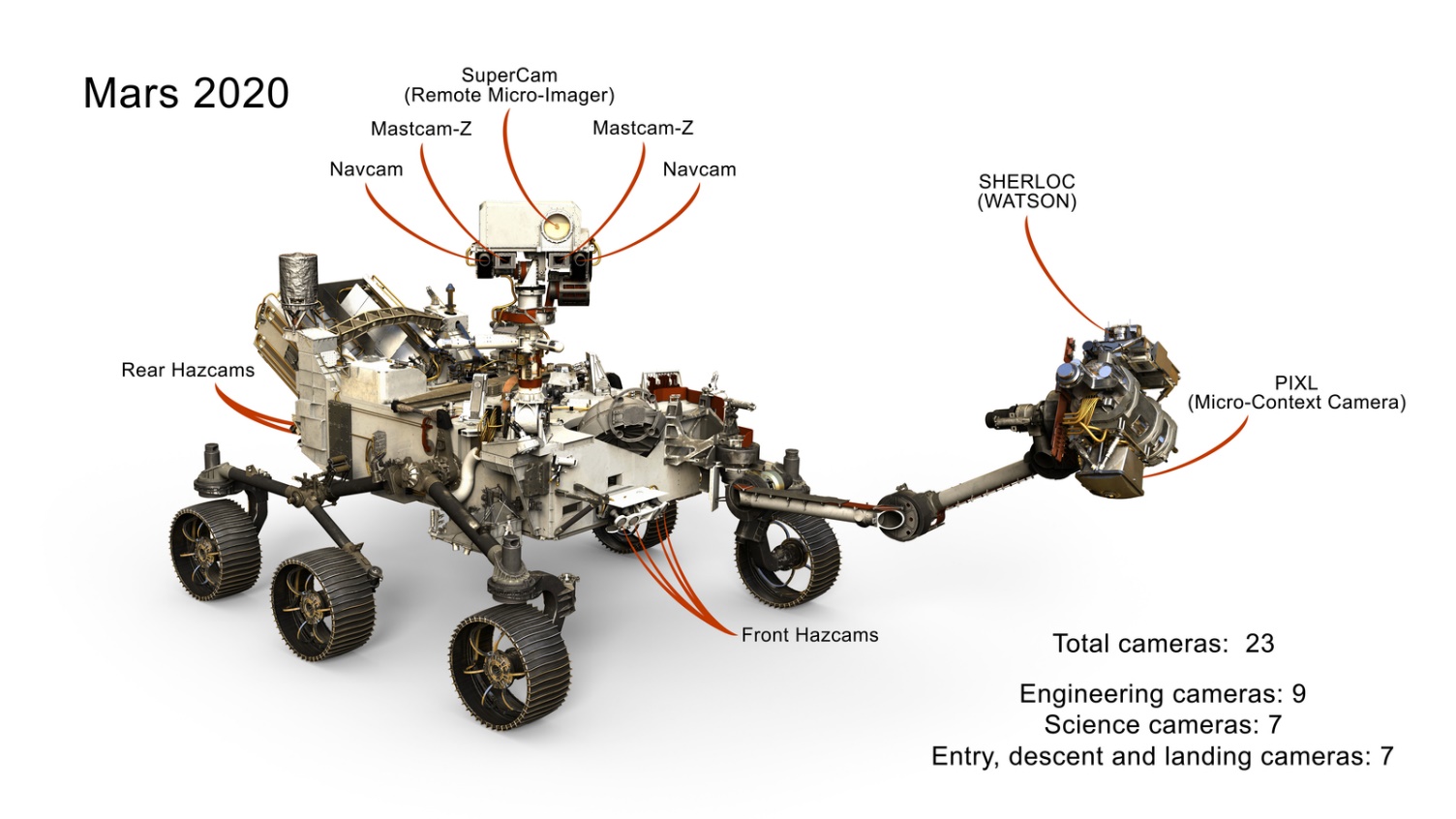 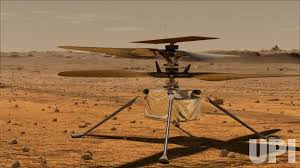 Mars helicopter experiment named Ingenuity.
7
Introduction to Engineering – E10
Ken Youssefi
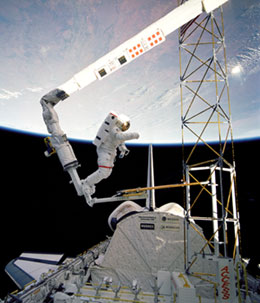 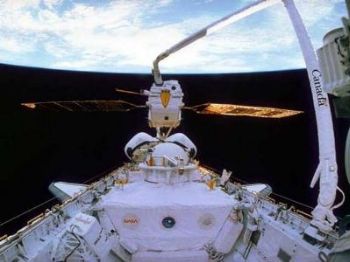 Shuttle’s cargo bay and robot arm made by Canada.
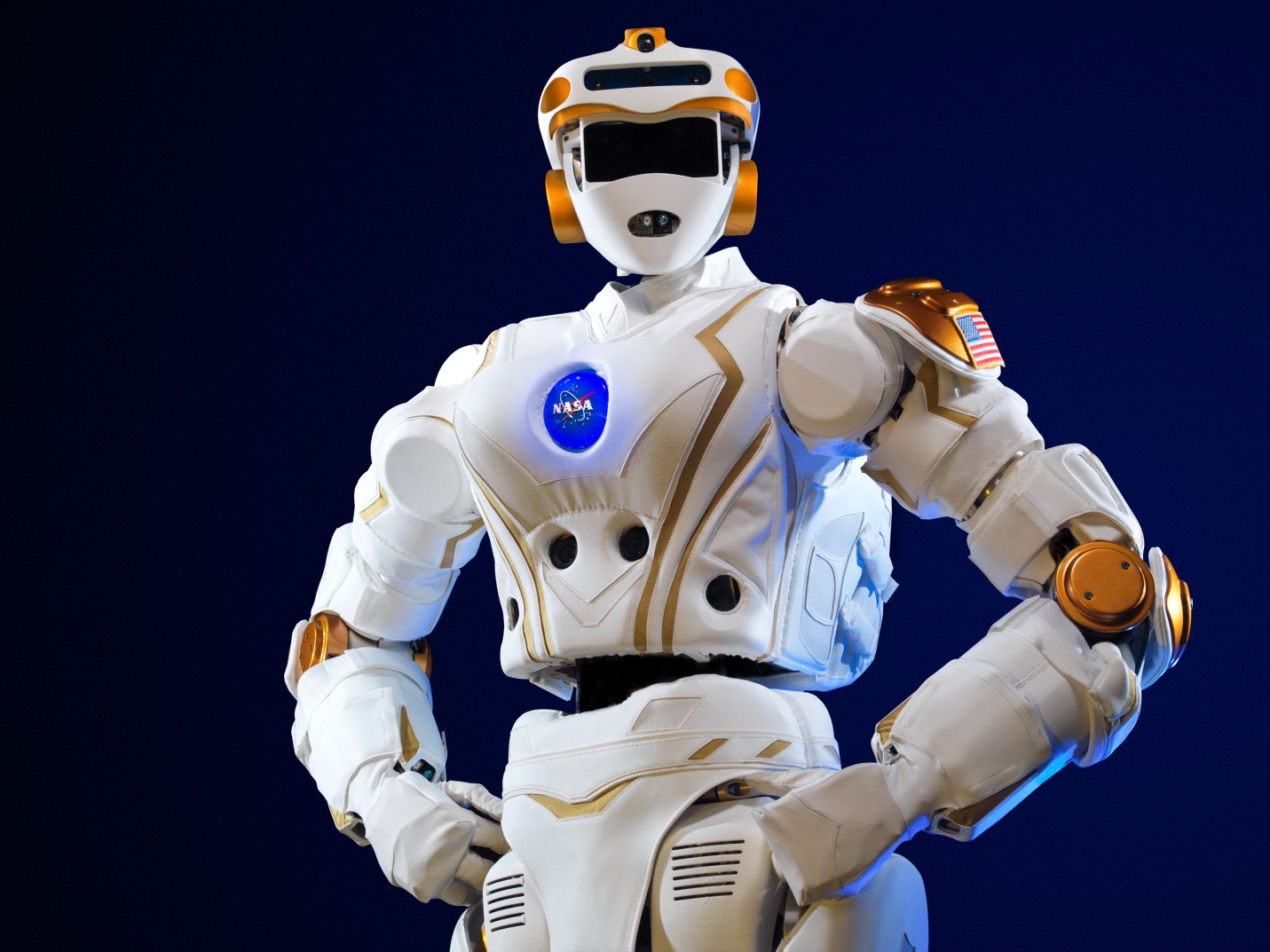 Historic space handshake between Shuttle and Space Station Robots, 2001
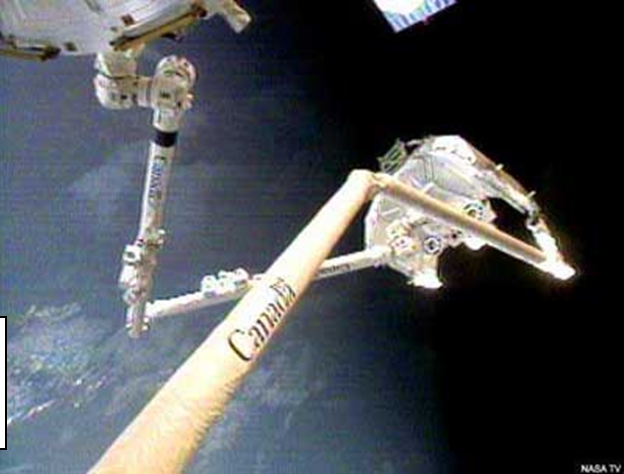 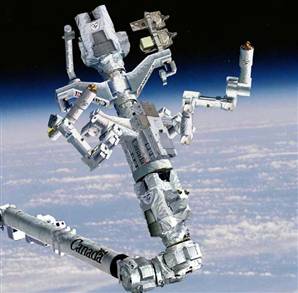 8
Ken Youssefi
Introduction to Engineering – E10
Robots Everywhere
Oberon - underwater robot
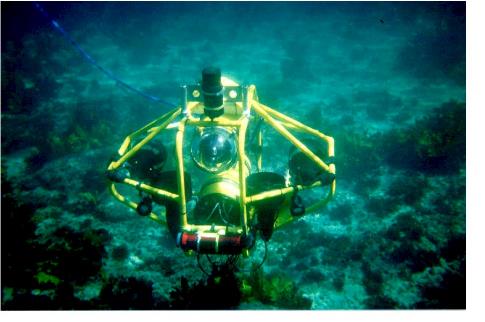 Oberon maps ocean terrain and films simultaneously (Australia)
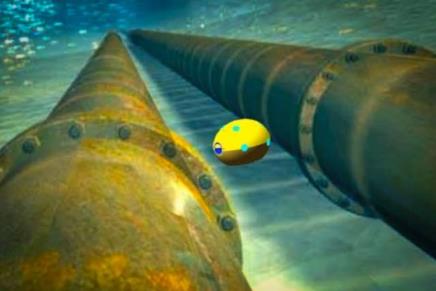 Underwater robot used for port security. Also used to check out the presence of cracks in nuclear reactors’ water tanks, ship’s hull, propeller shafts, ….
Introduction to Engineering – E10
9
Ken Youssefi
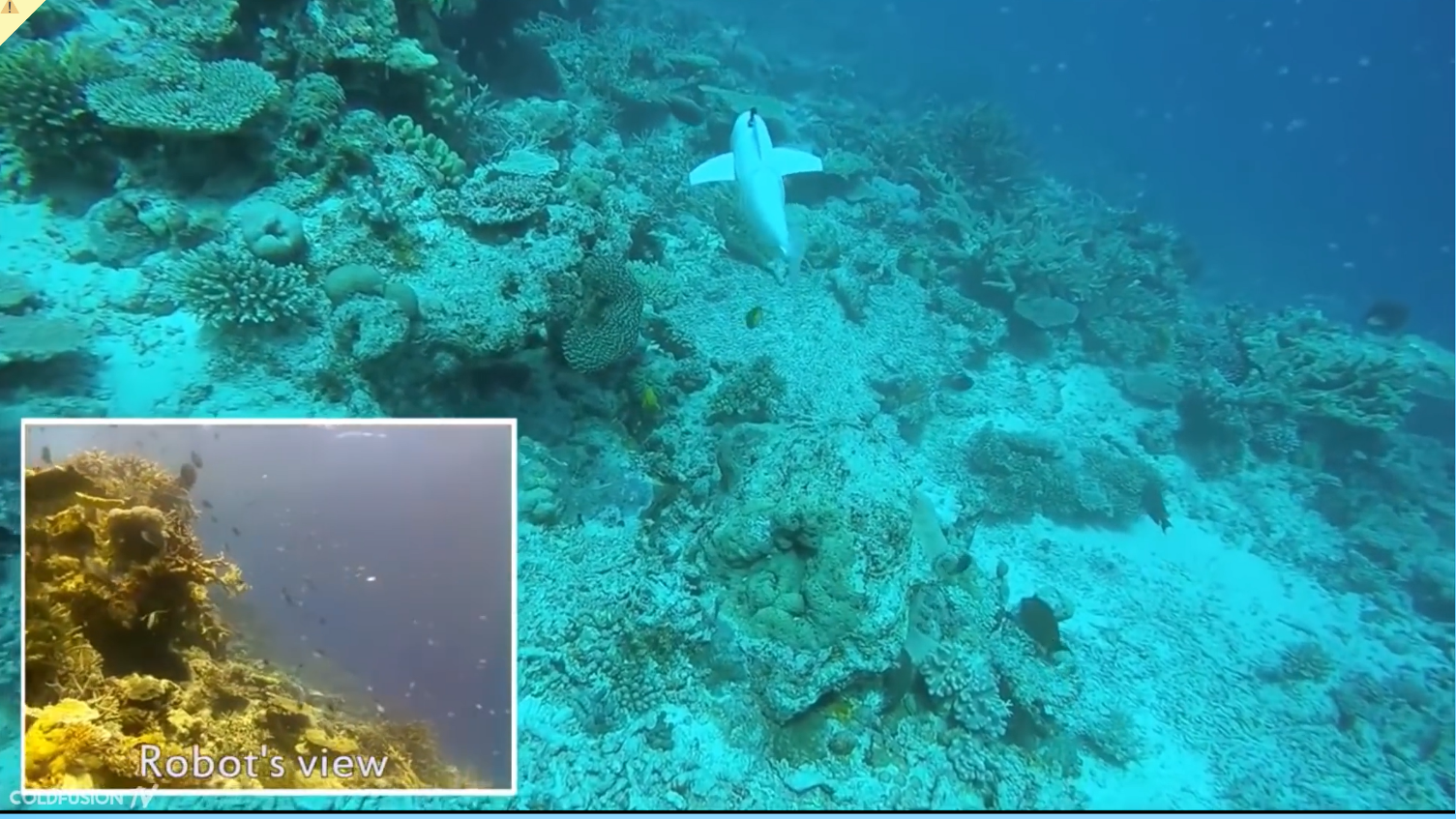 SoFi - MIT
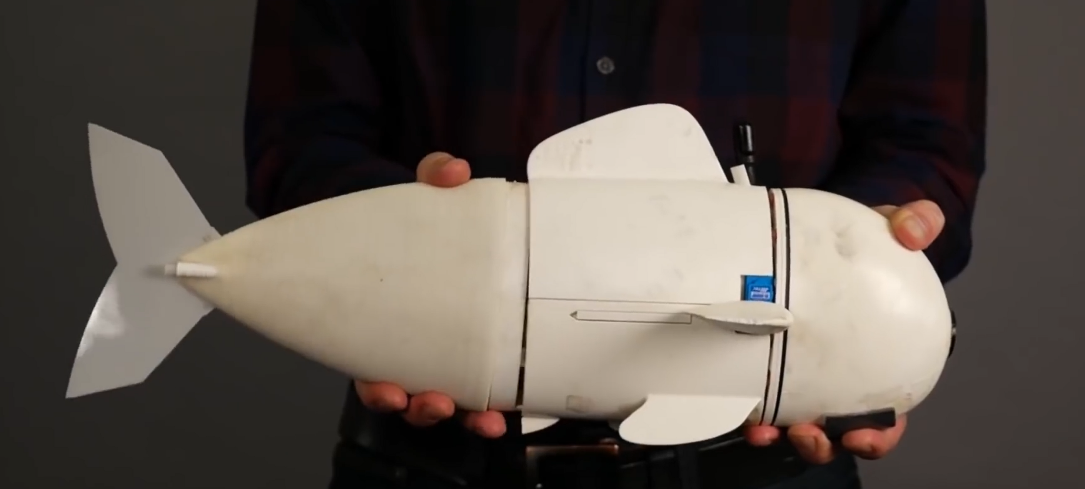 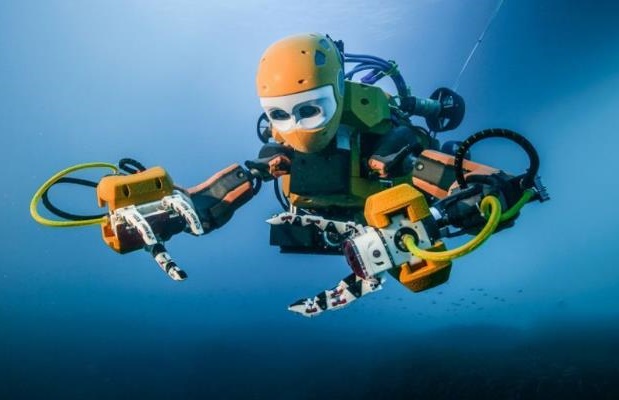 Ocean One robot -Stanford
10
Introduction to Engineering – E10
Ken Youssefi
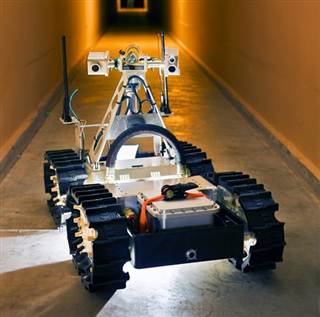 Gemini-Scout, a remotely controlled rolling robot designed specifically to lead search-and-rescue efforts in the event of a mining disaster
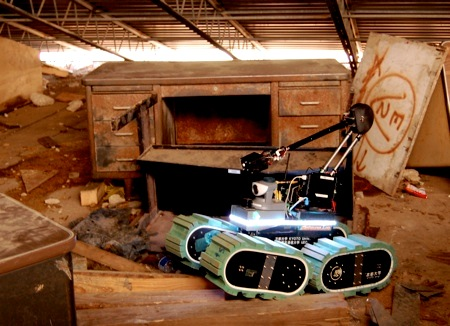 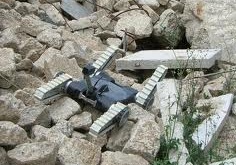 Urban search and rescue robot moving through rubble in 2007
11
Introduction to Engineering – E10
Ken Youssefi
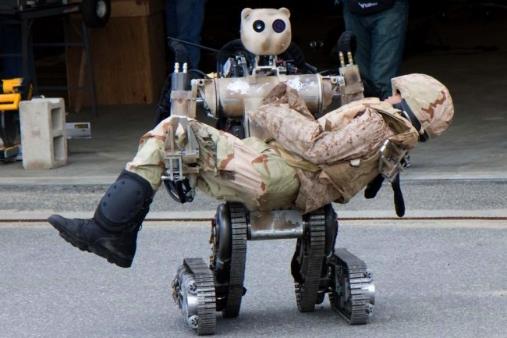 Bomb detection robots
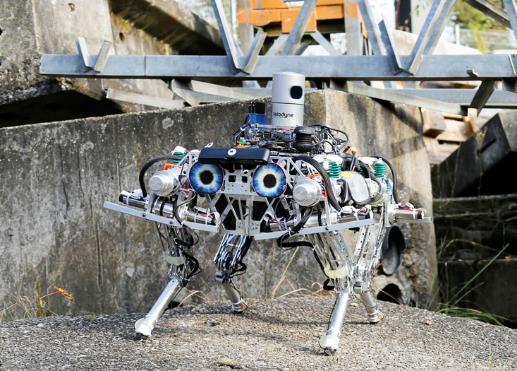 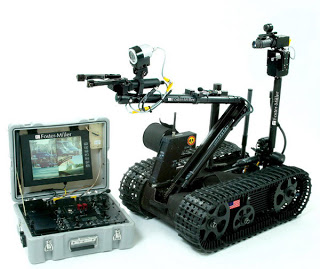 12
Ken Youssefi
Introduction to Engineering – E10
Smart as a Bird: Flying Rescue Robot Will Autonomously Avoid Obstacles
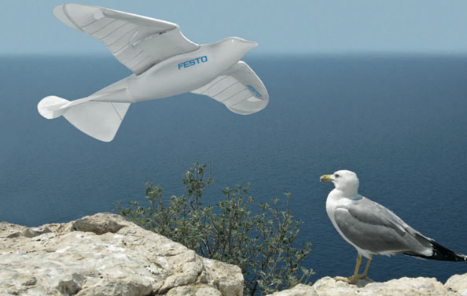 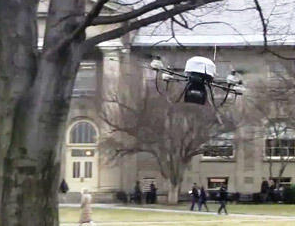 Festo’s Smart Bird robot, has 35 motors, weighs about 1.0 lb.
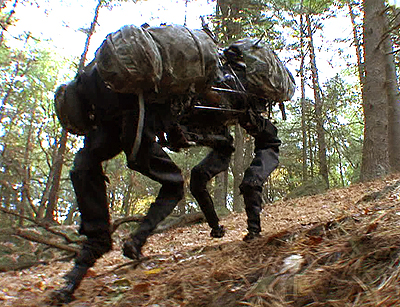 From “Boston Dynamics” is capable of traversing difficult terrain, running at 4mph, carrying 340lbs, and can climb a 35 degree incline.
Introduction to Engineering – E10
13
Ken Youssefi
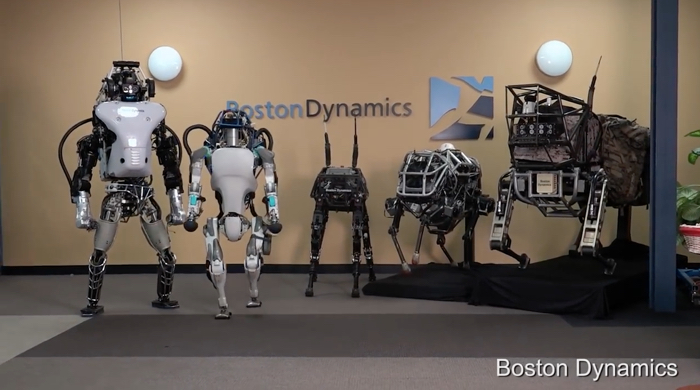 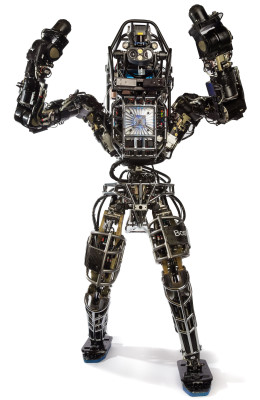 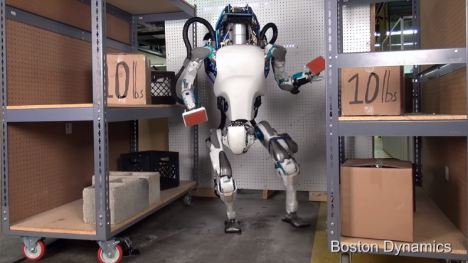 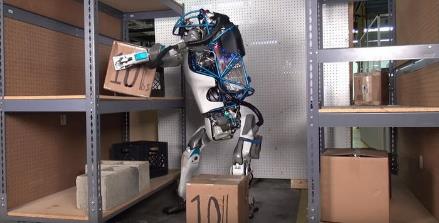 14
Ken Youssefi
Introduction to Engineering – E10
15
Introduction to Engineering – E10
Ken Youssefi
16
Introduction to Engineering – E10
Ken Youssefi
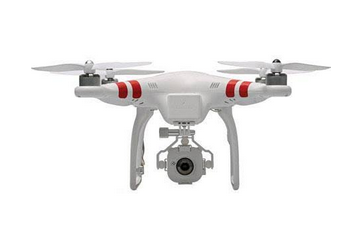 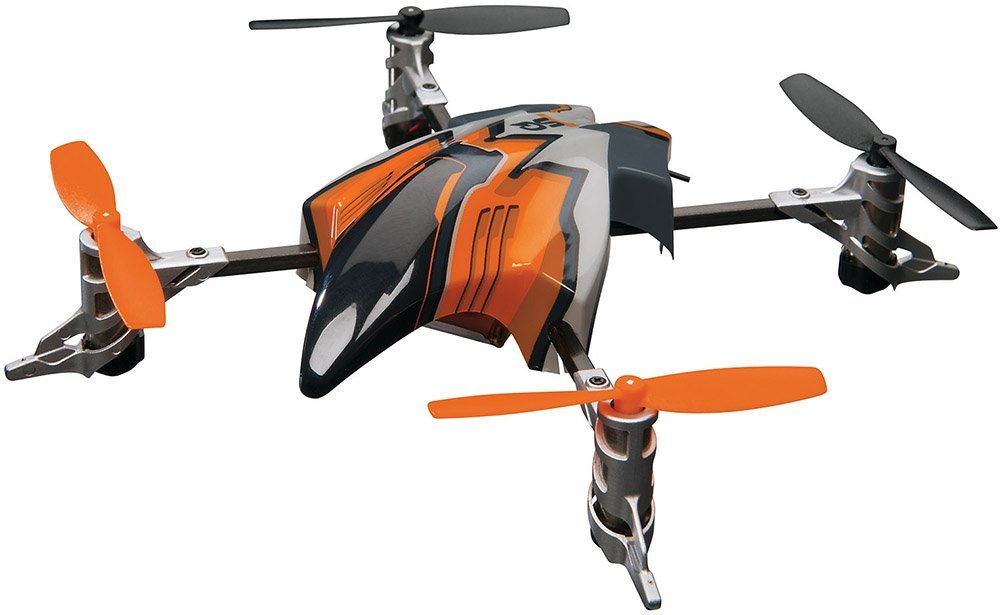 Phantom Quadcopter with GoPro Mount, $475, by DJI Inovations
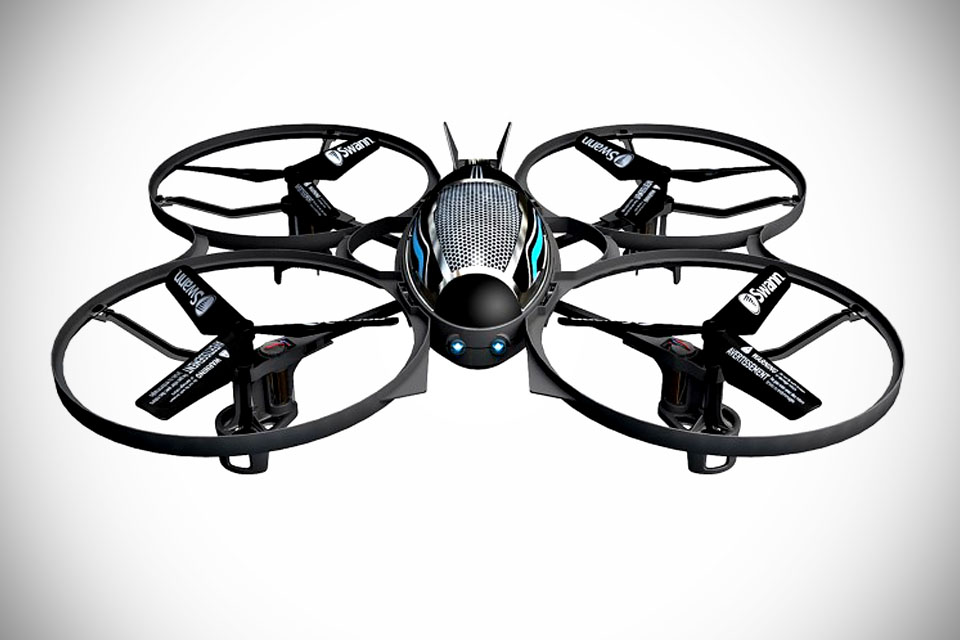 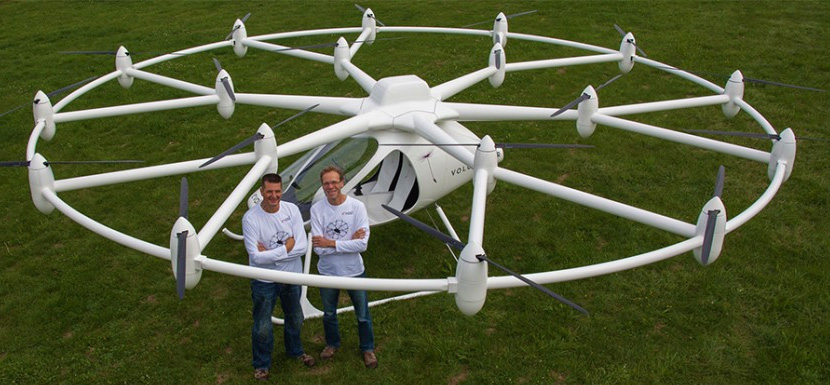 17
Ken Youssefi
Introduction to Engineering – E10
Self Driving Cars
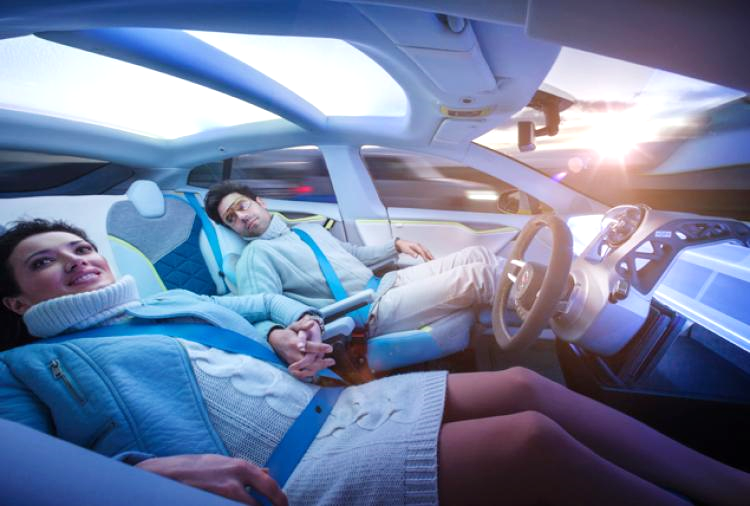 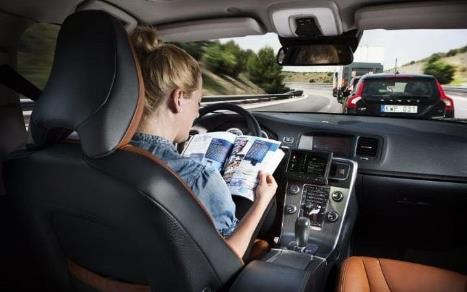 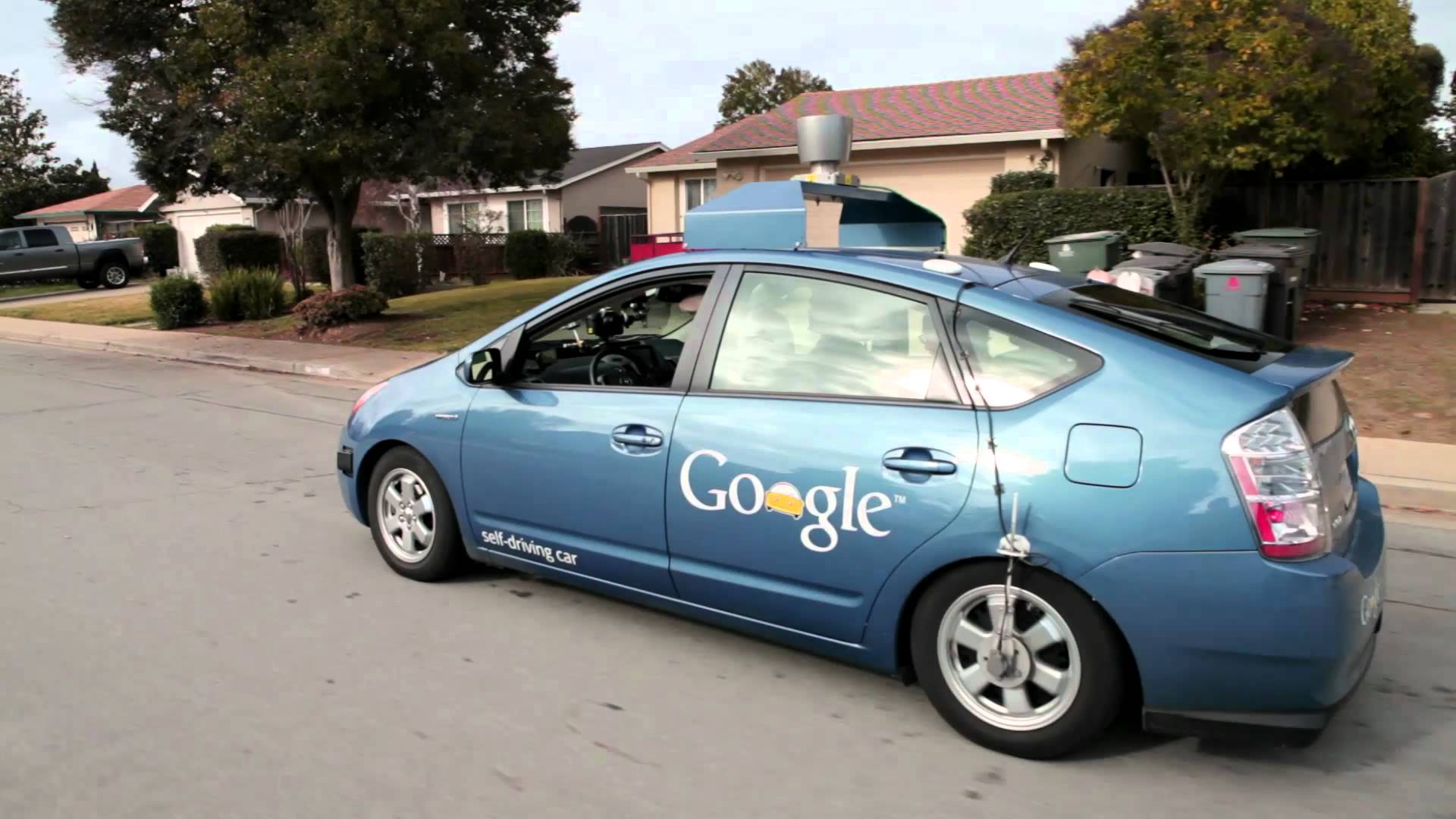 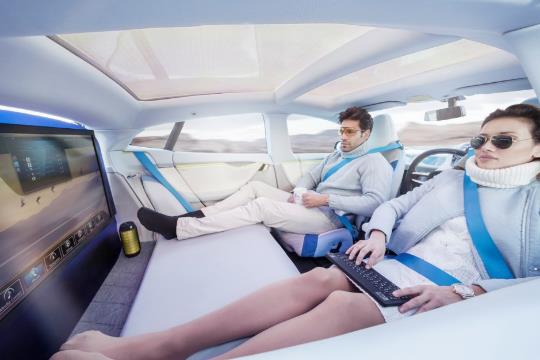 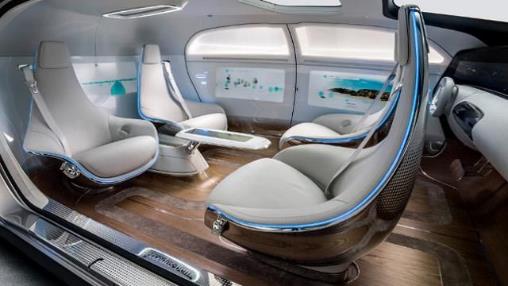 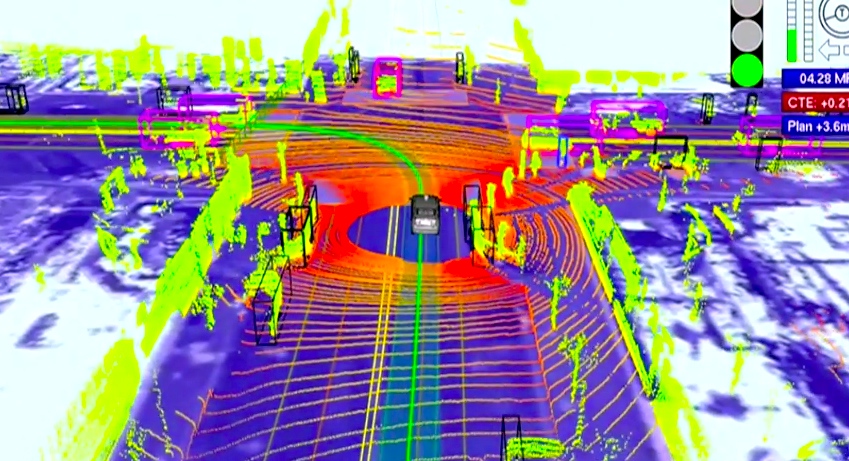 Introduction to Engineering – E10
18
Ken Youssefi
Tesla’s Model X
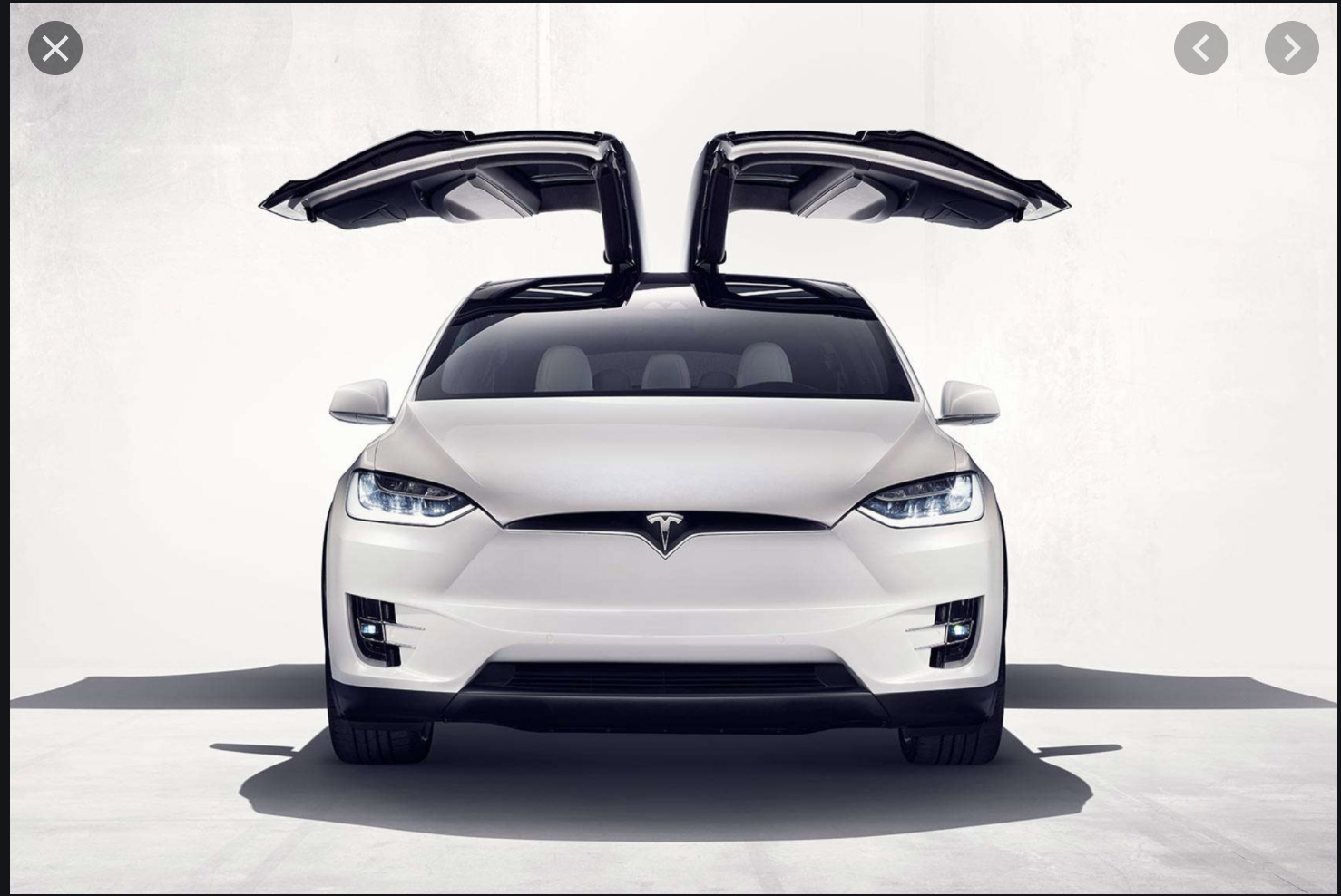 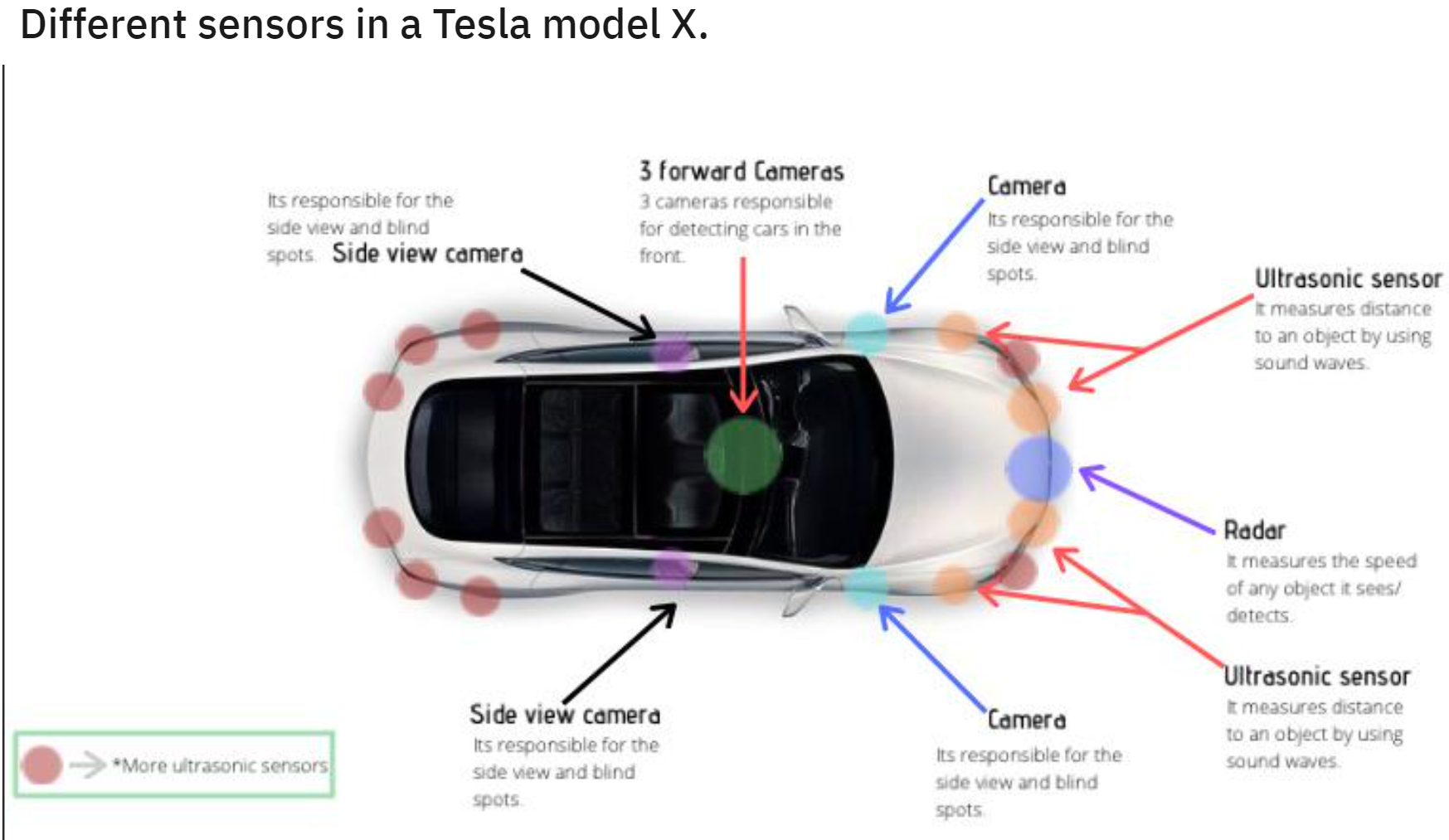 Introduction to Engineering – E10
19
Ken Youssefi
The da Vinci® Surgical System
Only da Vinci overcomes the limitations of both traditional open surgery and conventional minimally invasive surgery. The da Vinci System is a sophisticated robotic platform designed to expand the surgeon’s capabilities and offer a minimally invasive option for major surgery.
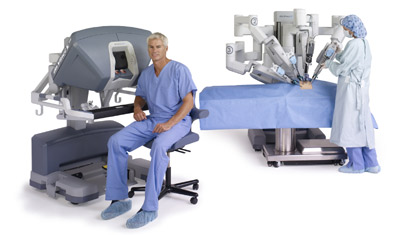 With da Vinci, small incisions are used to introduce miniaturized wristed instruments and a high-definition 3D camera. Seated comfortably at the da Vinci console, your surgeon views a magnified, high-resolution 3D image of the surgical site.
20
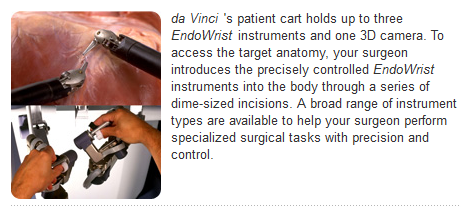 Ken Youssefi
Introduction to Engineering – E10
21
Magnetic Microbots to Fight Cancer
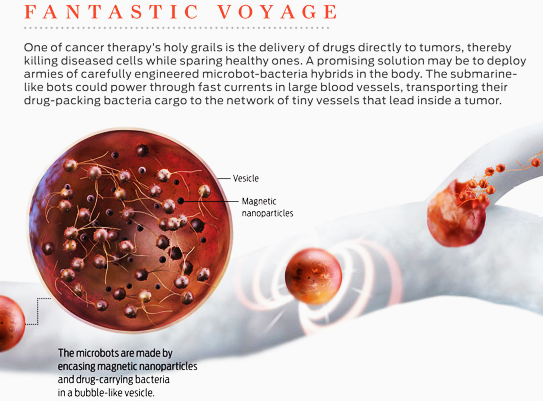 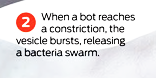 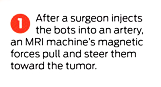 22
Introduction to Engineering – E10
Ken Youssefi
Magnetic Microbots to Fight Cancer
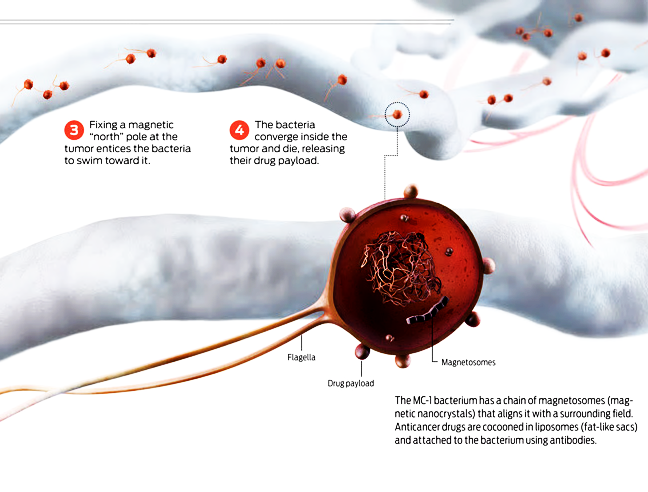 23
Ken Youssefi
Introduction to Engineering – E10
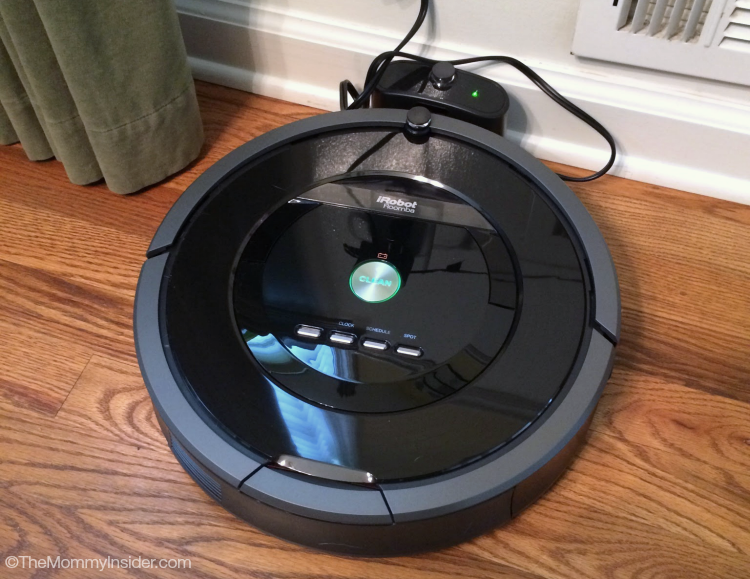 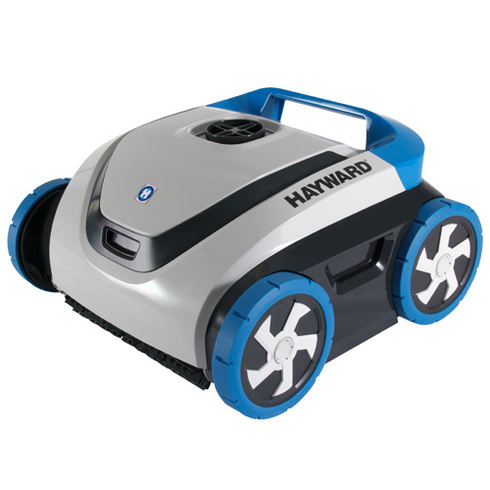 Pool cleaning robot
iRobot Roomba 880 Vacuum Cleaner
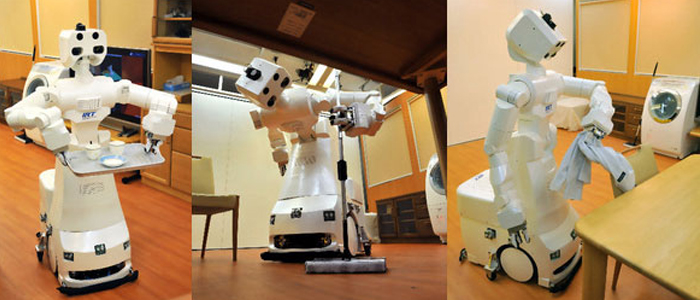 24
Introduction to Engineering – E10
Ken Youssefi
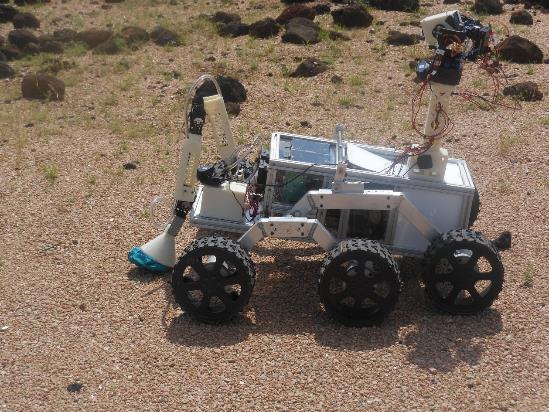 SJSU Robotics Club
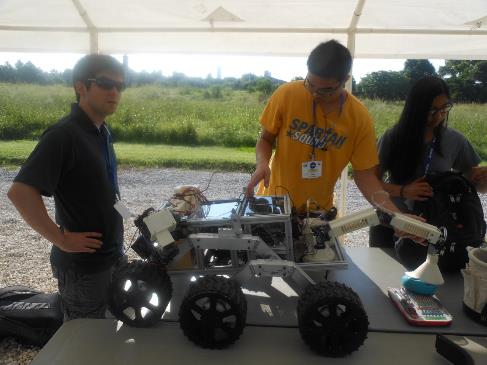 SJSU Robot – NASA competition in Johnson Space Center (2015)
Ken Youssefi
Introduction to Engineering – E10
25
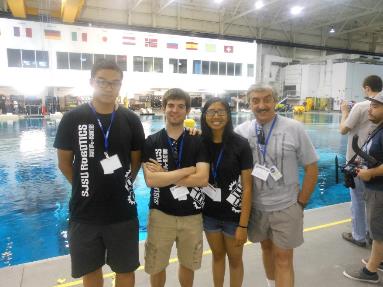 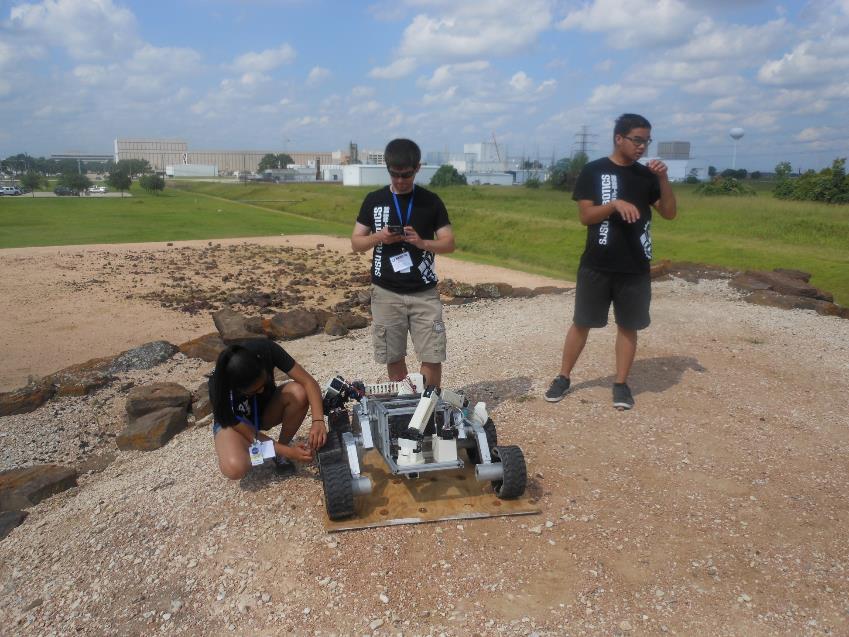 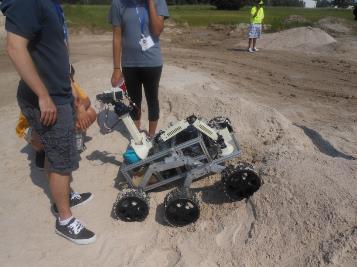 Ken Youssefi
Introduction to Engineering – E10
26
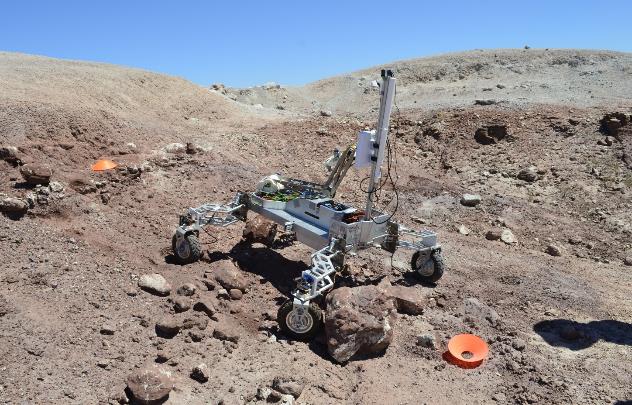 URC (University Rover Challenge) at Mars desert research station in Hanksville Utah, 2016
SJSU Robotics Club, Nessie
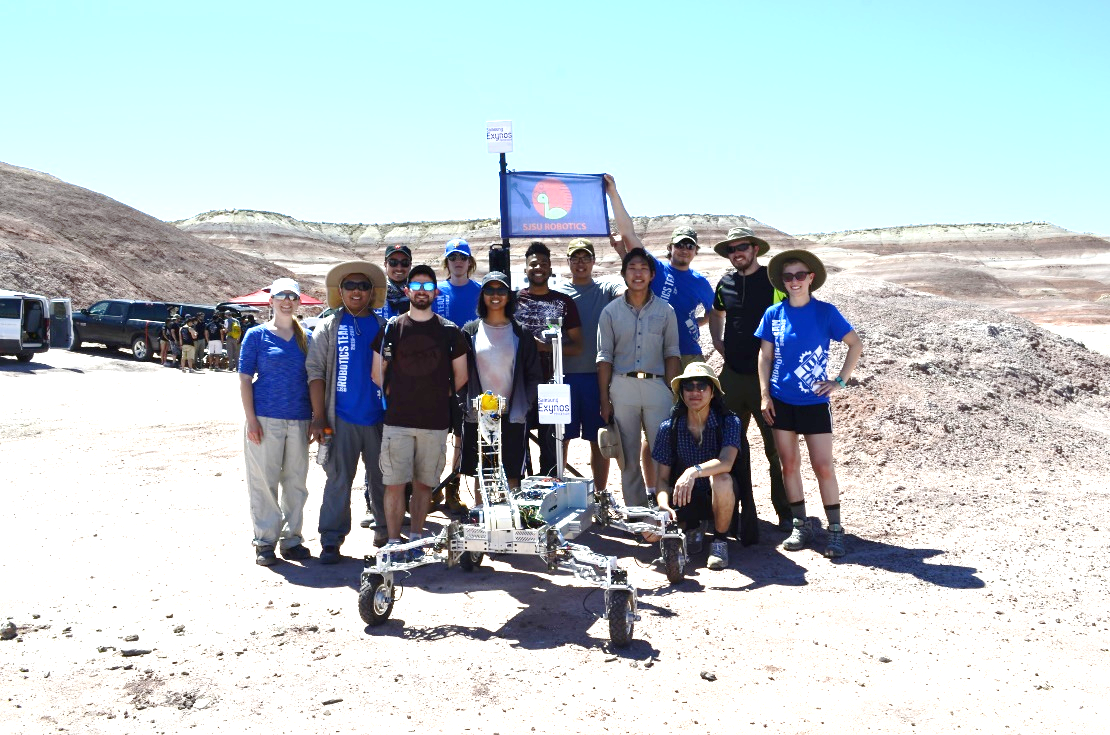 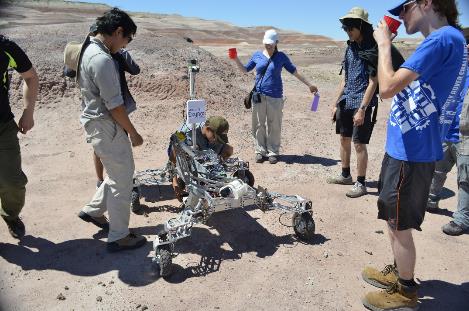 27
Introduction to Engineering – E10
Ken Youssefi
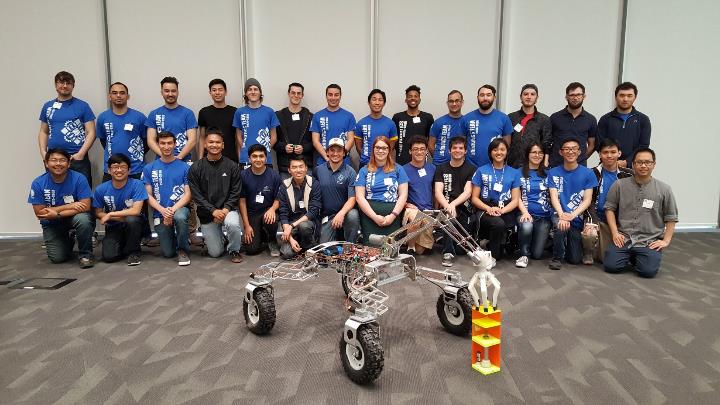 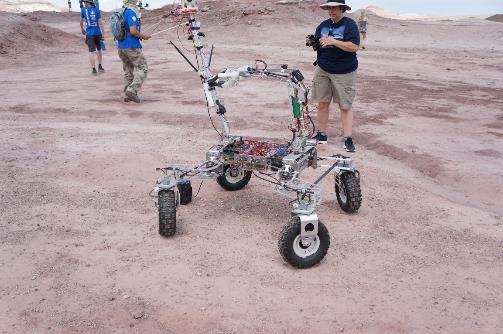 SJSU Robotics Club, project Loch team 2017
28
Ken Youssefi
Introduction to Engineering – E10
Scenario
Companion robots can help people with day-to-day tasks that they might have difficulty completing on their own.  One example is the Care-O-bot that was developed in Germany (http://www.care-o-bot.de/en/care-o-bot-3/download/videos.html#video2en). In this scenario, the robot is helping someone make dinner.
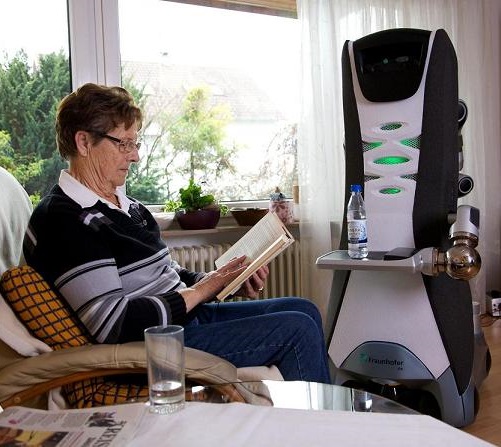 Care-O-Bot (source: Fraunhofer)
Your objective in this project is to design an autonomous robot that is capable of turning off a stove, locating a plate and then bringing it to the person in another room.
Introduction to Engineering – E10
Ken Youssefi
29
The Beacons
In our lab, the stove and the plate are simulated by two infrared emitting beacons - a red one representing the stove and a green one representing the plate.  Your robot’s task is to turn off the red beacon (stove), and move the green one (plate) across the starting line.
RED Beacon - representing the stove
GREEN Beacon - representing the plate
Introduction to Engineering – E10
Ken Youssefi
30
8 ft
2 ft
Red Beacon
Green
Beacon
12 ft
> 4 ft
Arena wall 10 inch tall
2 ft
Starting line
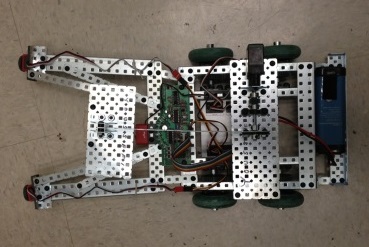 Beacons will be randomly placed in this box, at least 4 ft from each other.
Starting position: middle of starting line, facing away from the beacons
31
Introduction to Engineering – E10
Ken Youssefi
Beacons are infrared emitters. The beacons can be turned off by pressing down on the push-button switch located on top.
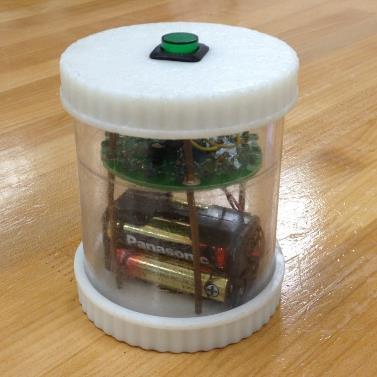 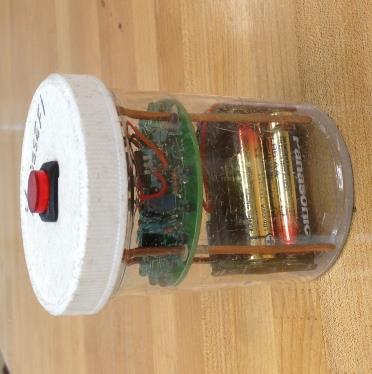 Introduction to Engineering – E10
32
Ken Youssefi
Red beacon
Green beacon
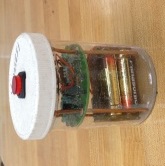 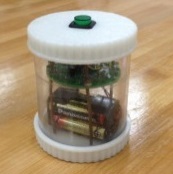 1 kHz
10 kHz
The Overall System
Sensor
Motor driven Arm to turn the red and green beacons off
Program developed to control the robot
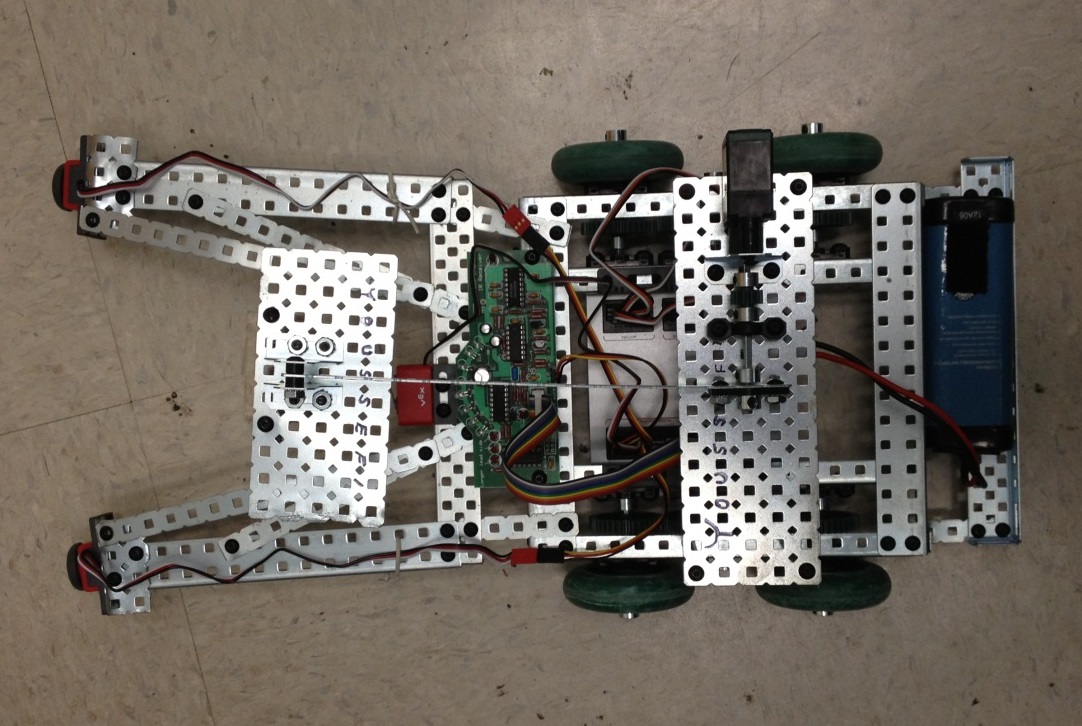 Infrared receiver diodes (eyes of robot)
PC
Controller (on board computer)
Download the program
Motor driven wheels
Battery
Introduction to Engineering – E10
33
Ken Youssefi
Three tasks
Mechanical (Robot’s chassis, arm and the drive system design)
Electronics (Robot’s eye, IR Board)
Programming  (C-language)
Mechatronics
ME106
Introduction to Engineering – E10
34
Ken Youssefi
Clicker question
1 – The primary disciplines important in the design of mechatronics systems include:
A) Mechanics and electronics engineering
B) Electronics and computer engineering
C) Mechanics and computer engineering
D) Mechanics, electronics, control and computer 	engineering
35
Ken Youssefi
Introduction to Engineering – E10
Clicker question
2 – Considering  the robot that you design, which statement is true when it comes to the robot’s task?
A) The robot should locate the green beacon, 	turn it off and find the red beacon
B) The robot should locate the red beacon, 	turn it off and carry it out of the arena
C) The robot should locate the red beacon, 	turn it off, find the green beacon and carry 	it out of the arena
Introduction to Engineering – E10
36
Ken Youssefi
Programming Task
Learn how to setup and navigate the environment of EasyC Cortex version 4.
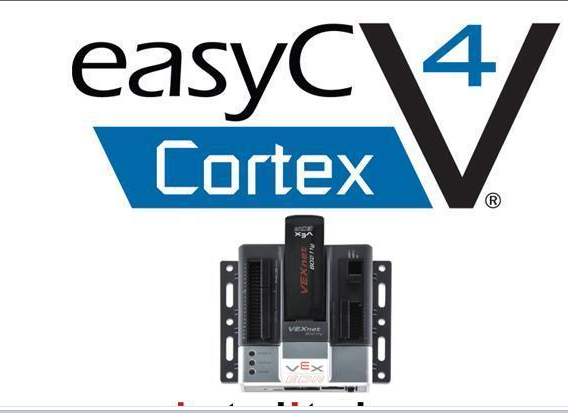 Cortex controller
Introduction to Engineering – E10
37
Ken Youssefi
Programming Task
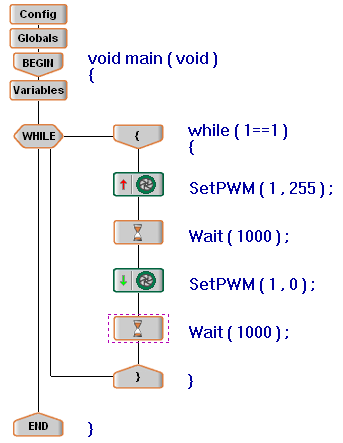 Learn how to write a program
(1 , 127);
(1 , -127);
Introduction to Engineering – E10
38
Ken Youssefi
Programming Task
Study the program GOTO_BEACON, this will take the robot to the red beacon.
Develop your own robot control program to turn the red beacon off, find the green beacon and take it out of the arena.
	  (brainstorming, the entire team)
Test and fine tune the Robot
Introduction to Engineering – E10
39
Ken Youssefi
Electronics Task
Build the Infrared receiver board
Learn how to identify electronics components
Learn how to solder 
Learn the basic theory of operation of the board
Learn how to interface to the board via software (device driver)
40
Introduction to Engineering – E10
Ken Youssefi
Mechanical Design
Body of the Robot		
Type and placement of motors and sensors (sensing and actuating)
Design the arm to turn off the red beacon 
Mechanism to secure the green beacon
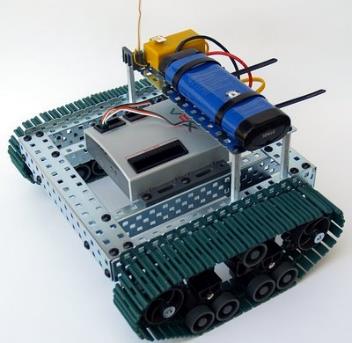 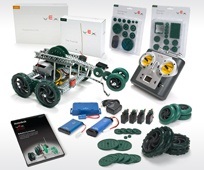 41
Ken Youssefi
Introduction to Engineering – E10
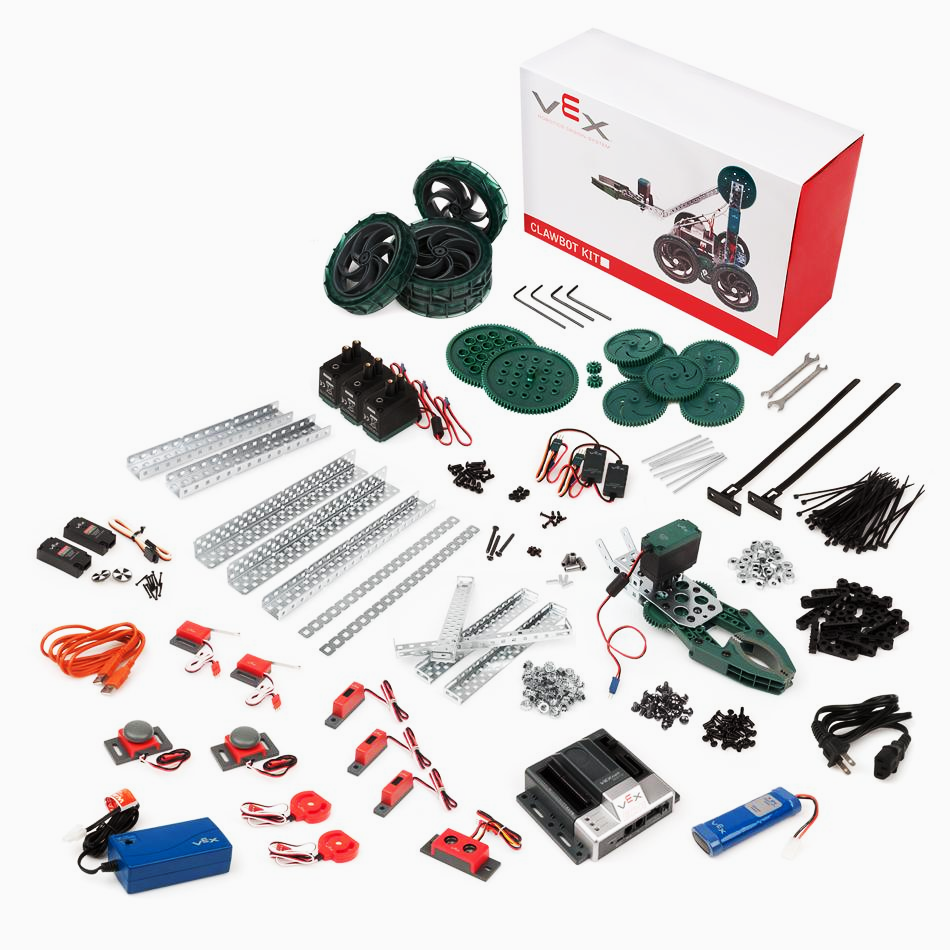 VEX’s Robotics Kit
42
Introduction to Engineering – E10
Ken Youssefi
Clicker question
3 – The tasks involved in designing and building the robot includes only mechanical and electronics.
A) True
B) False
43
Ken Youssefi
Introduction to Engineering – E10